HGTD Cables and Connectors
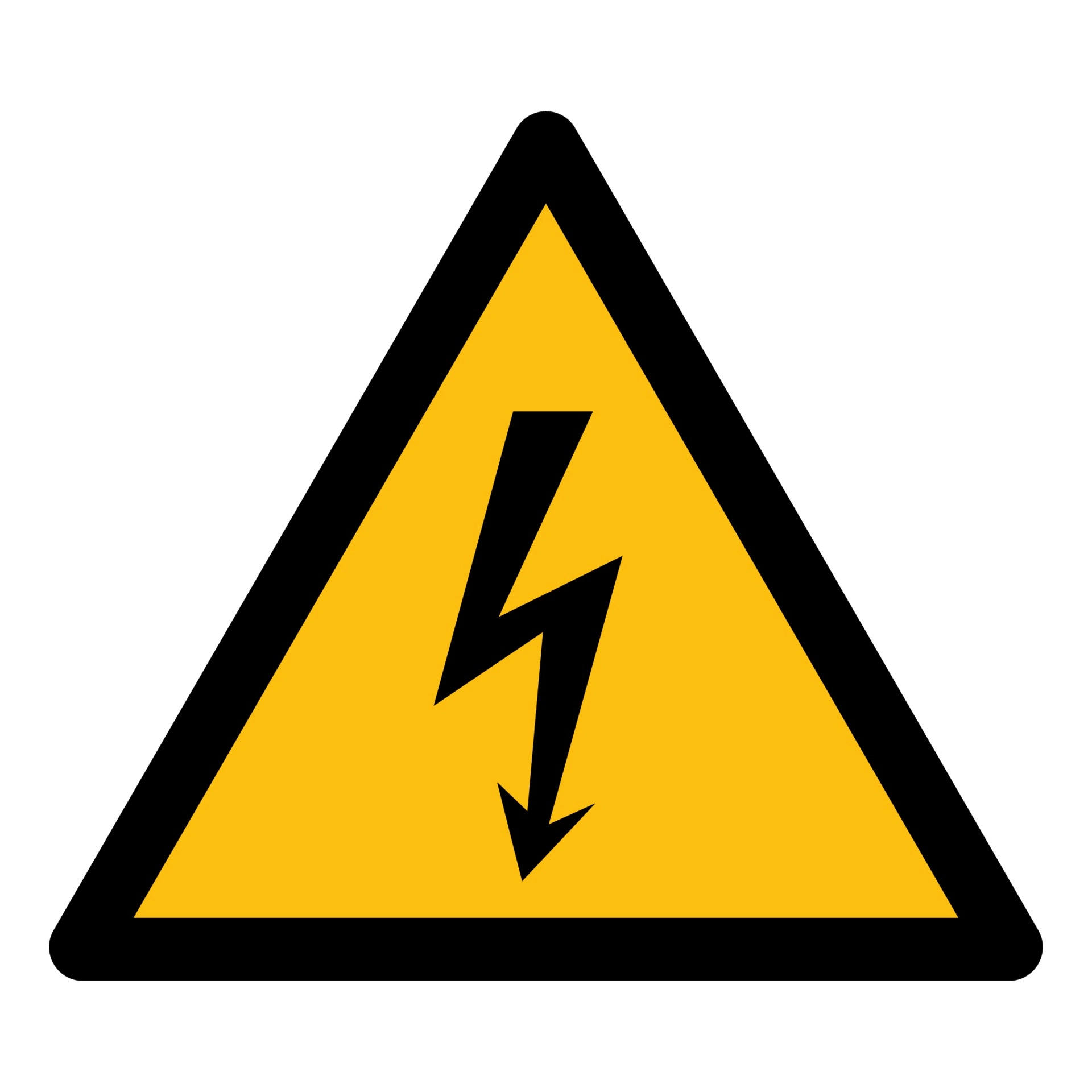 Ricardo Gonçalo (LIP/Univ. Coimbra)
Cables: from TileCal (General Cable)
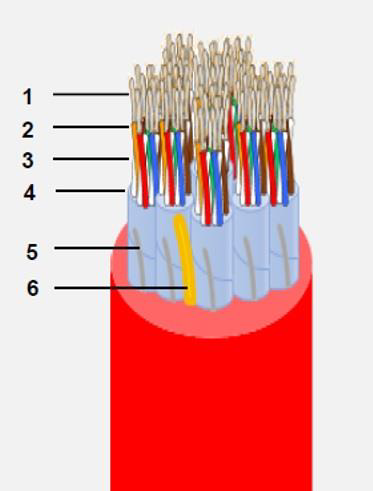 Last version not good in fire test – needed to change insulation thickness 
Two new prototypes are being produced – to be done this week or next
Circular section, unlike last one 
Expected diameter 13.5– 14 mm
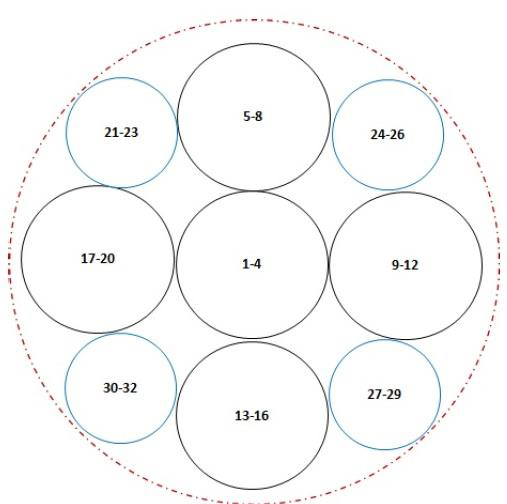 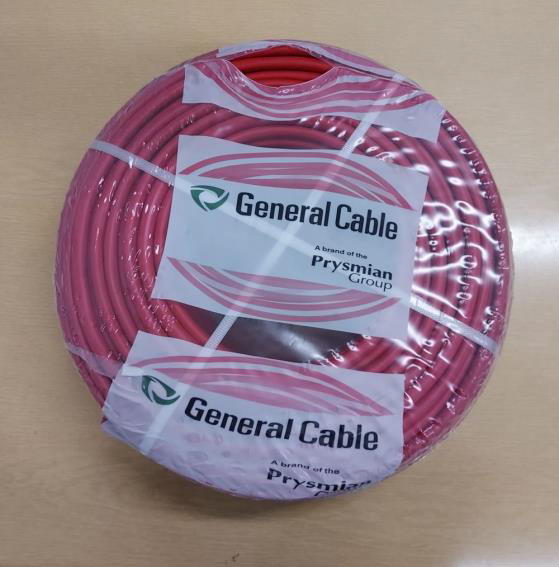 R Gonçalo
HGTD Cables & Connectors - 29/8/2023
2
REF:516-120-000-101 REF:516-056-000-301 REF:516-120-000-402 REF:516-056-000-402 REF:516-230-512 REF:516 230-556
Connectors
We have been using this one for Patch Panel development:
http://www.farnell.com/datasheets/2916873.pdf 
Unit price (120 pins, small quant.): 53 € plug; 45 € pins; 26 € conector (old price)
Good mechanical stability

Looks good for long-cable to 
Patch Panel conneciton
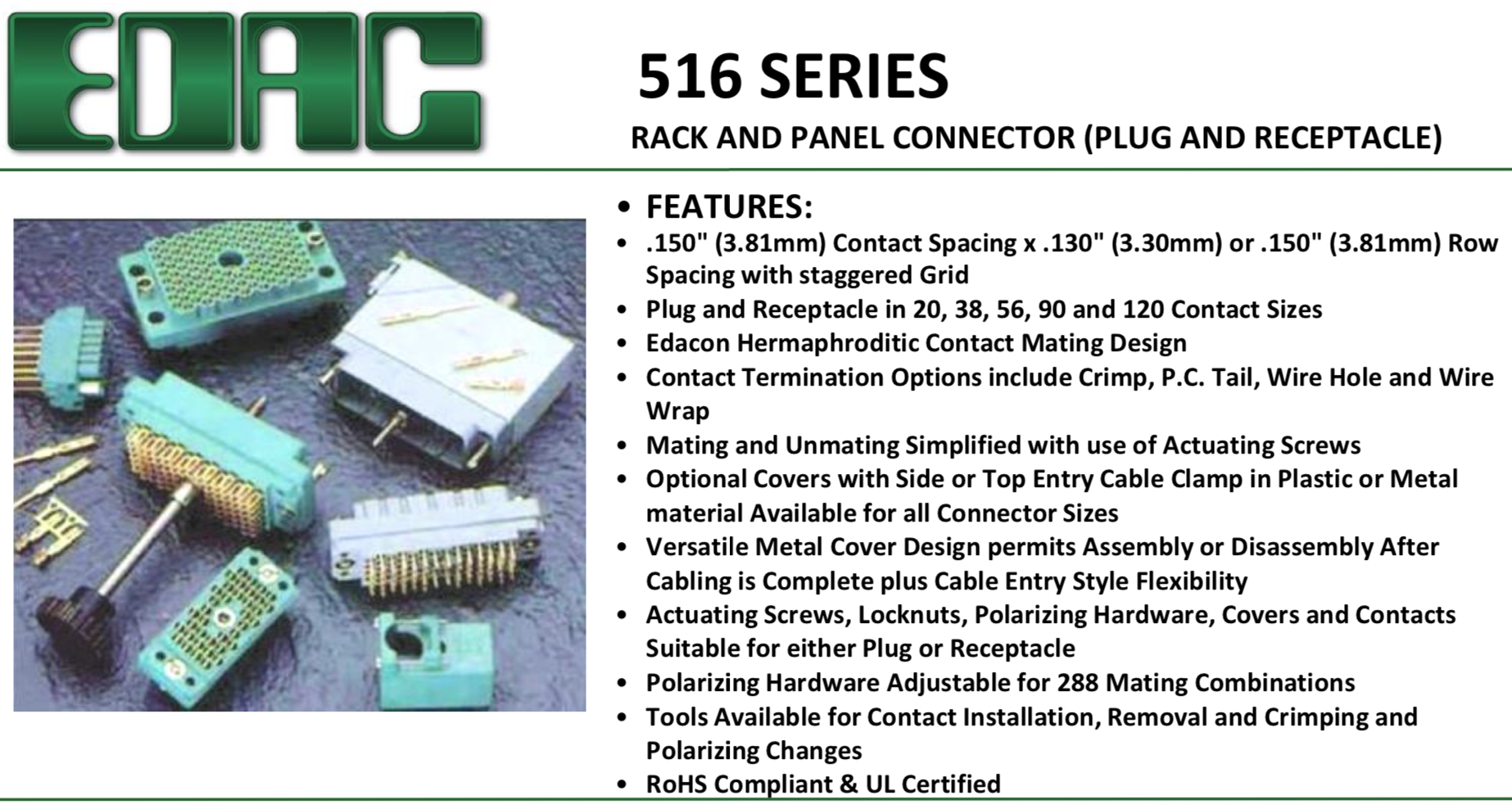 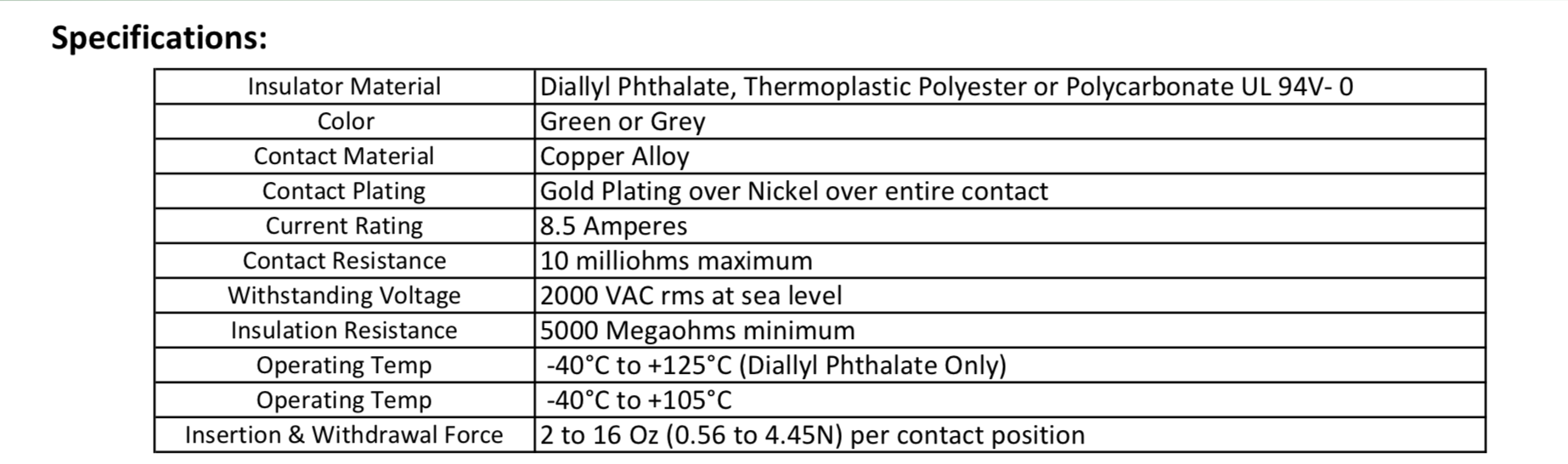 R Gonçalo
HGTD Cables & Connectors - 29/8/2023
3
IDC Connectors – from Agostinho Gomes
CERN BE-EA Cabling Team suggested Insulation Displacement Crimping Connectors (IDC)

Found IDC connectors from TE suited for solid copper wires: https://pt.farnell.com/amp-te-connectivity/1-745495-8/socket-idc-d-metal-25way/dp/1098474?CMP=GRHB-OCTOPARThttps://www.farnell.com/datasheets/1639165.pdf

Tested the connectors
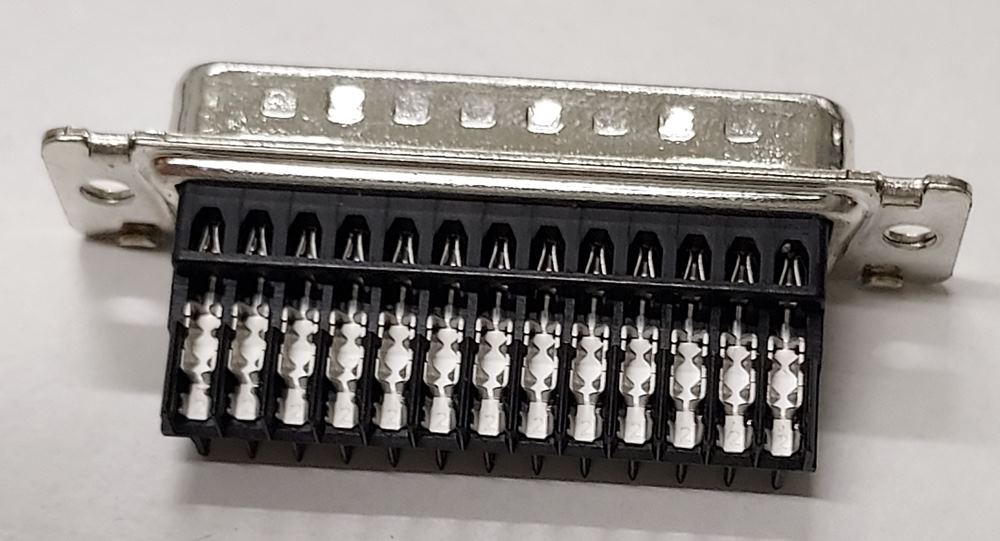 From the shelf their voltage limitation is low: sparks appear around 1.6 kV in any of the 2 rows, but not inter rows

Is it a problem? Neither for ground pins nor for HV pins (max voltage difference is 360 V), but it is a problem for pin 13 (drain wire) that has a neighbour at HV.
IDC Connectors fix using Araldite epoxy
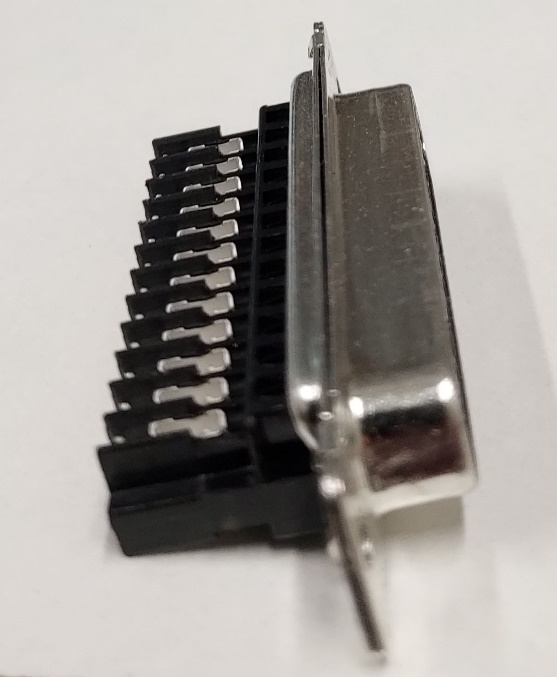 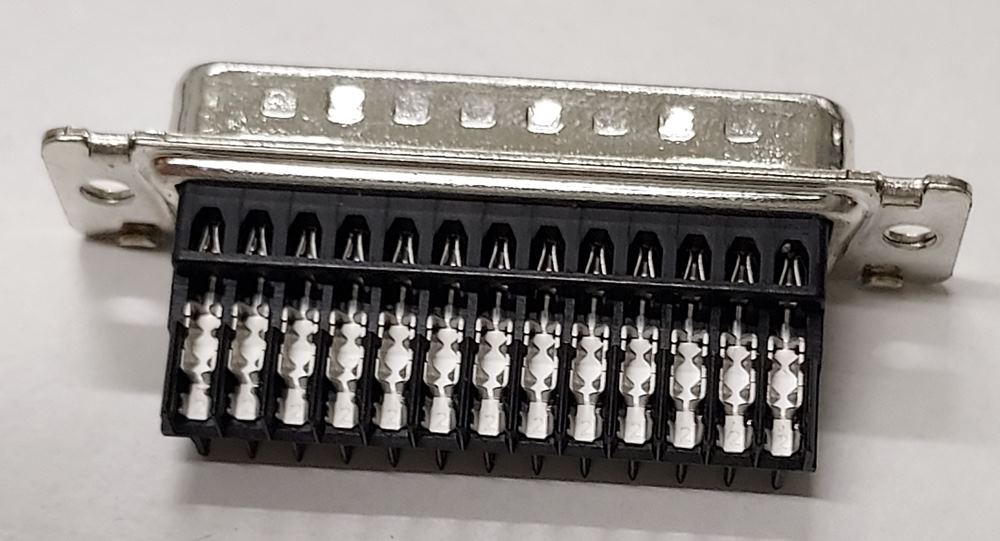 Weak point is a ~1 mm wide line where the pin to pin lateral insulation is cut/missing
Distance between sharp metallic contacts of the order of 0.5 mm, prone to generate sparks above 1.5 kV

After insertion of the wires, covering the contacts with Araldite epoxy provides excellent insulation between adjacent pins

Limit for sparks in the connector jumps to ~2.7 kV
IDC Connectors with Araldite
First test with a “slow” epoxy
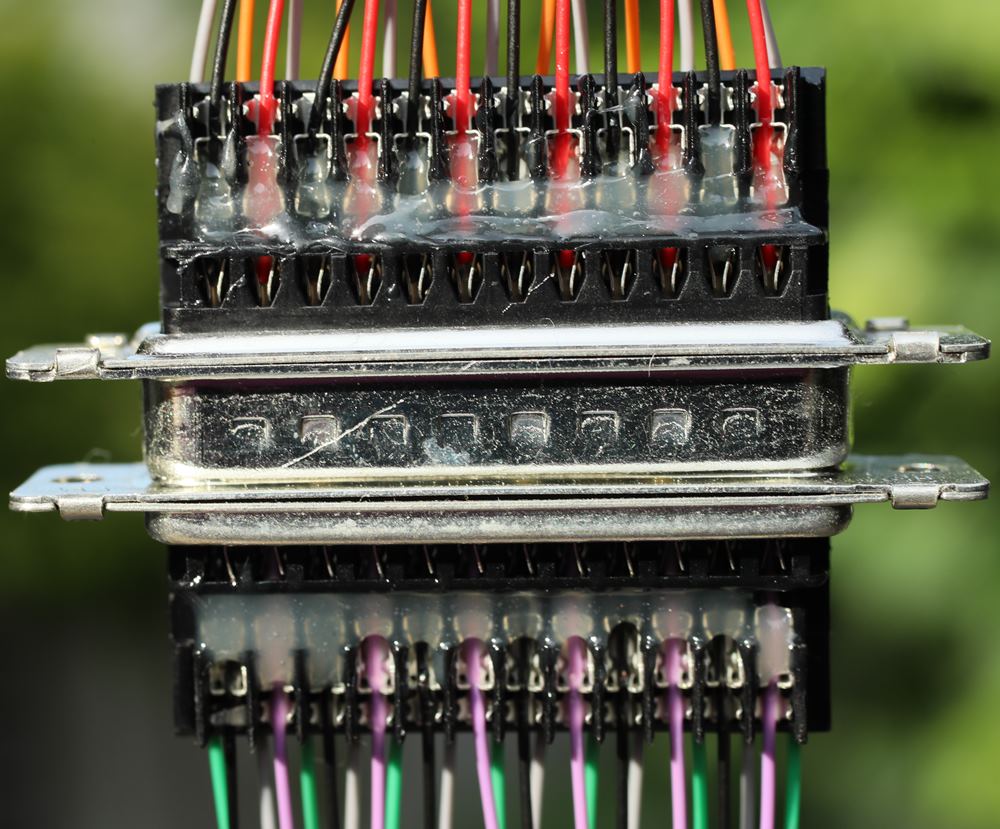 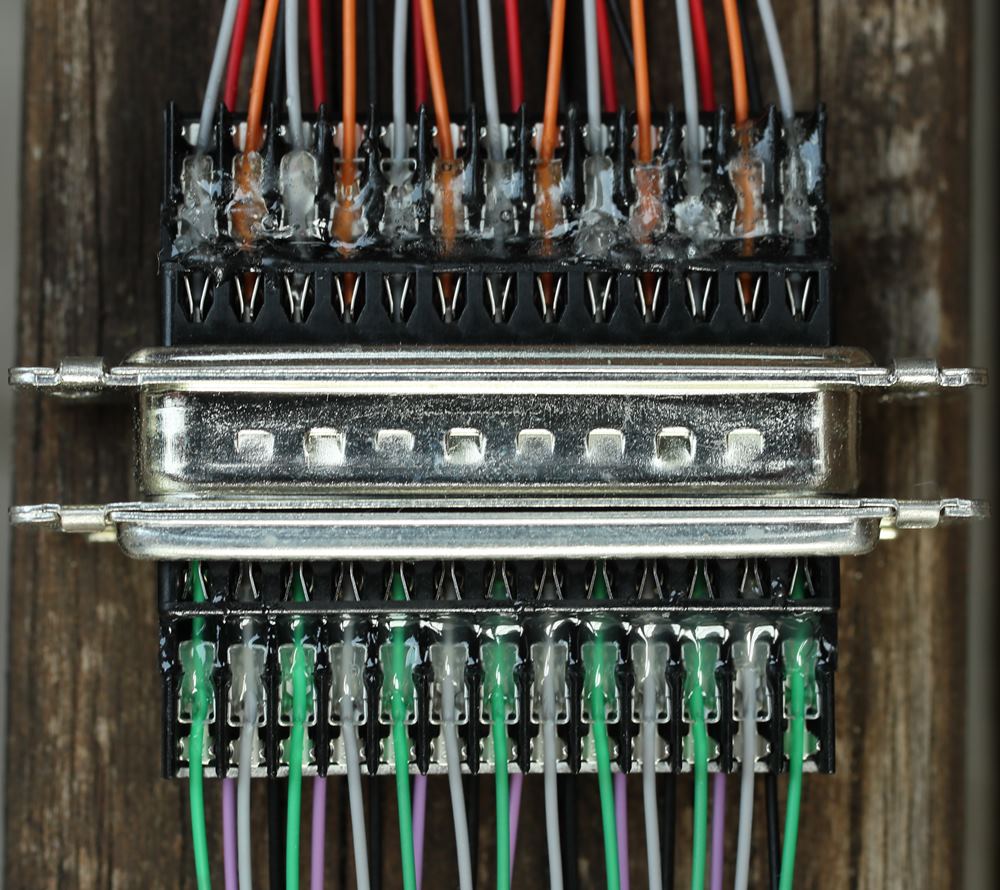 Araldite epoxy, thick layers after 2 applications
As a bonus, the epoxy strengthens the wire connections
First test with a “5 min” fast araldite epoxy, only a thin transparent layer of epoxy
Bonus slides
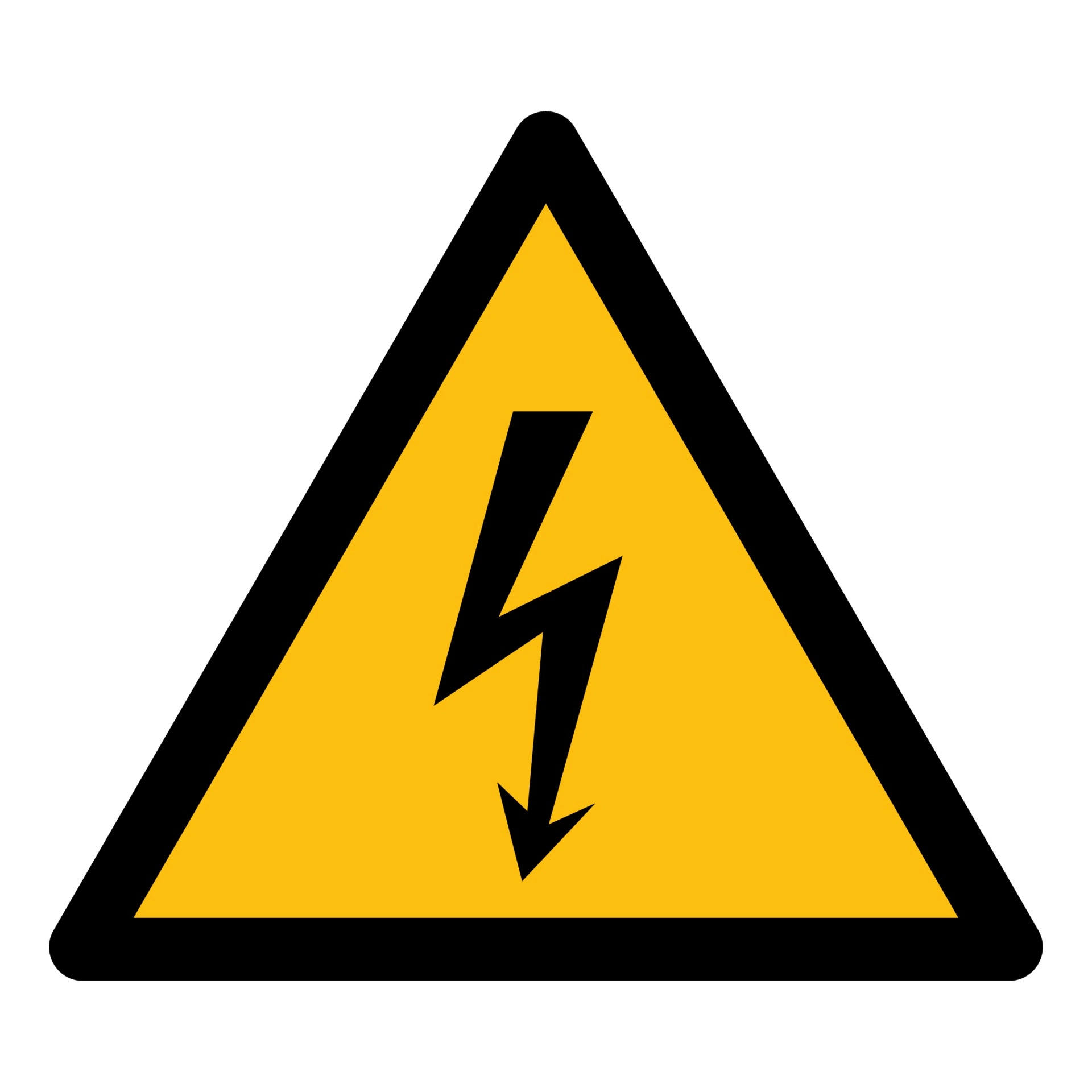 R Gonçalo
HGTD Cables & Connectors - 29/8/2023
7
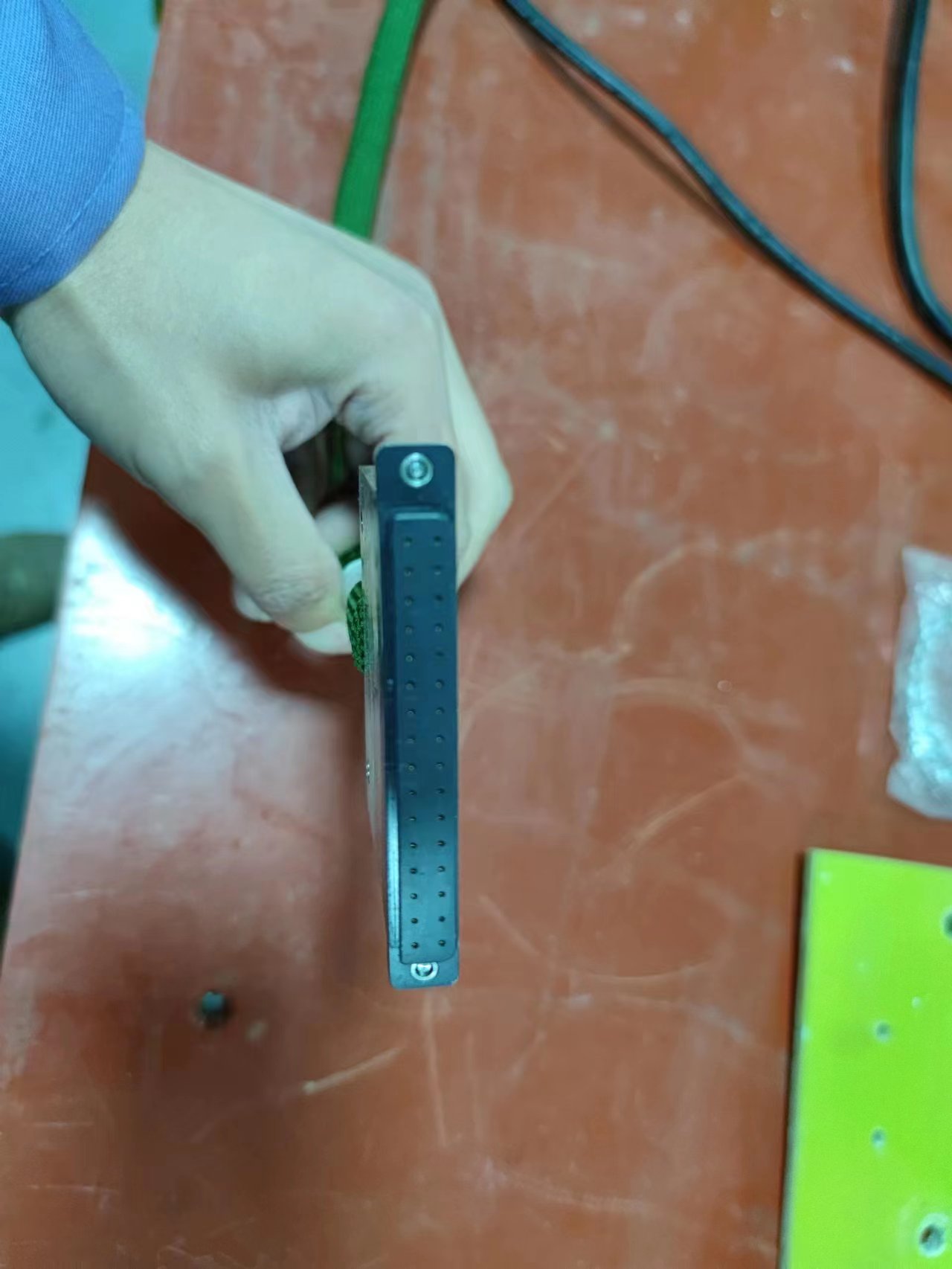 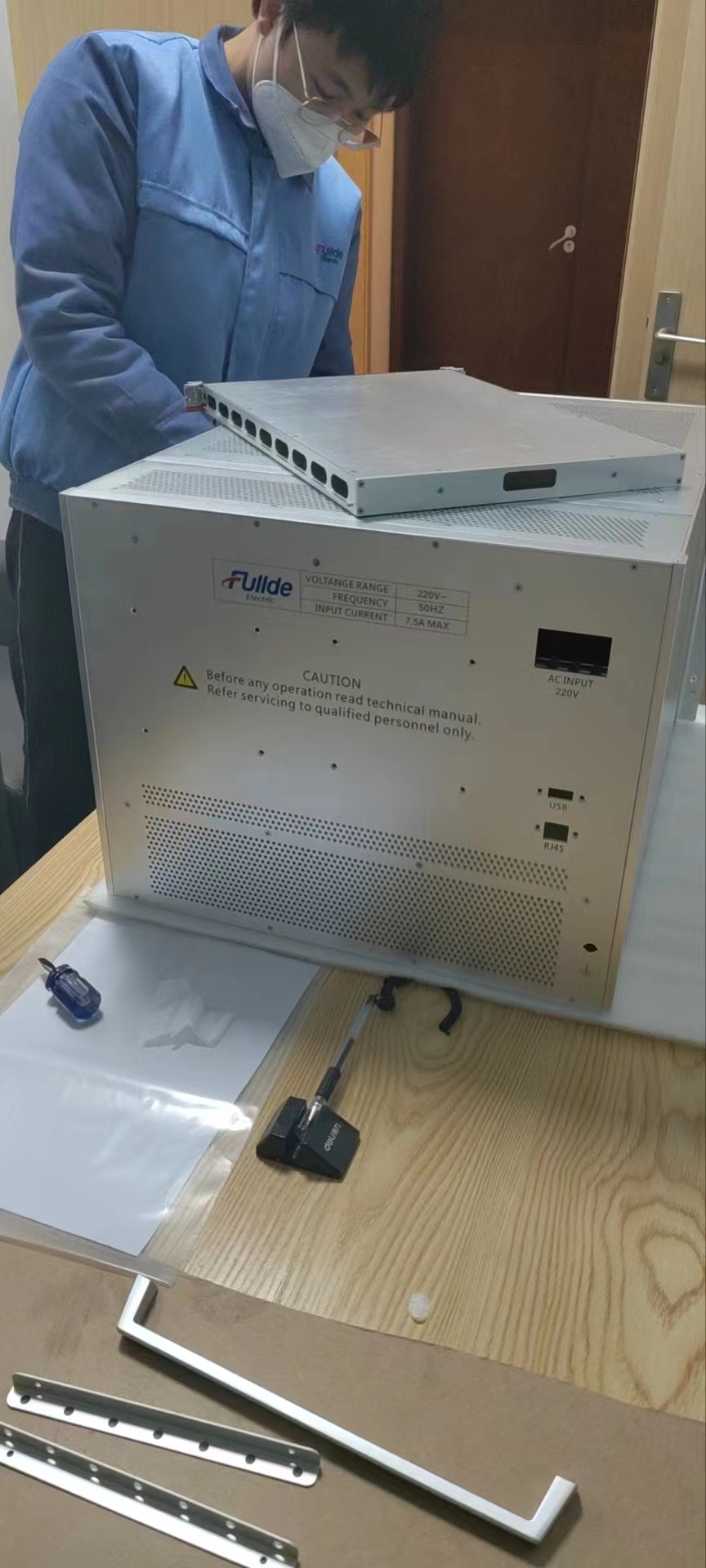 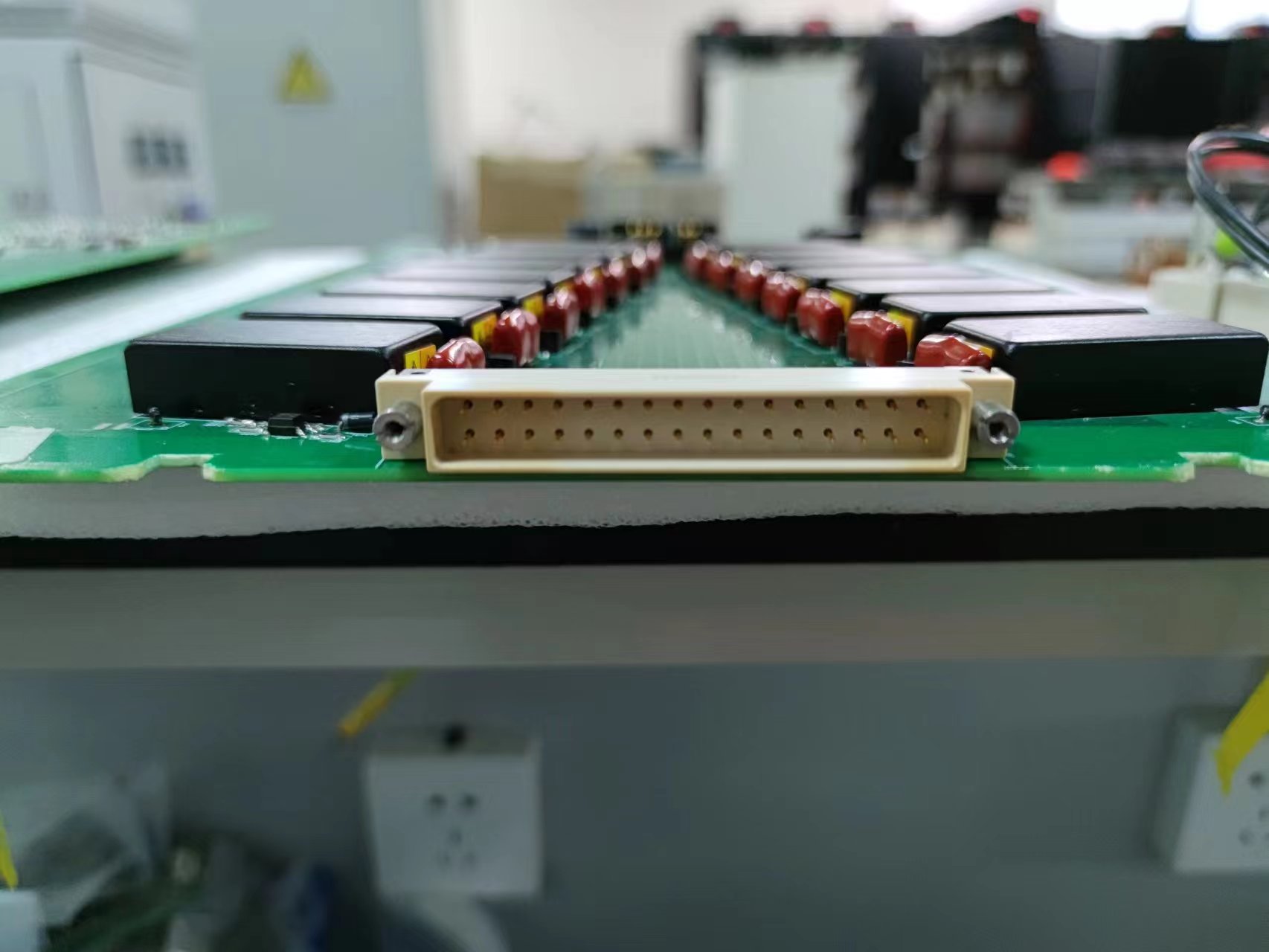 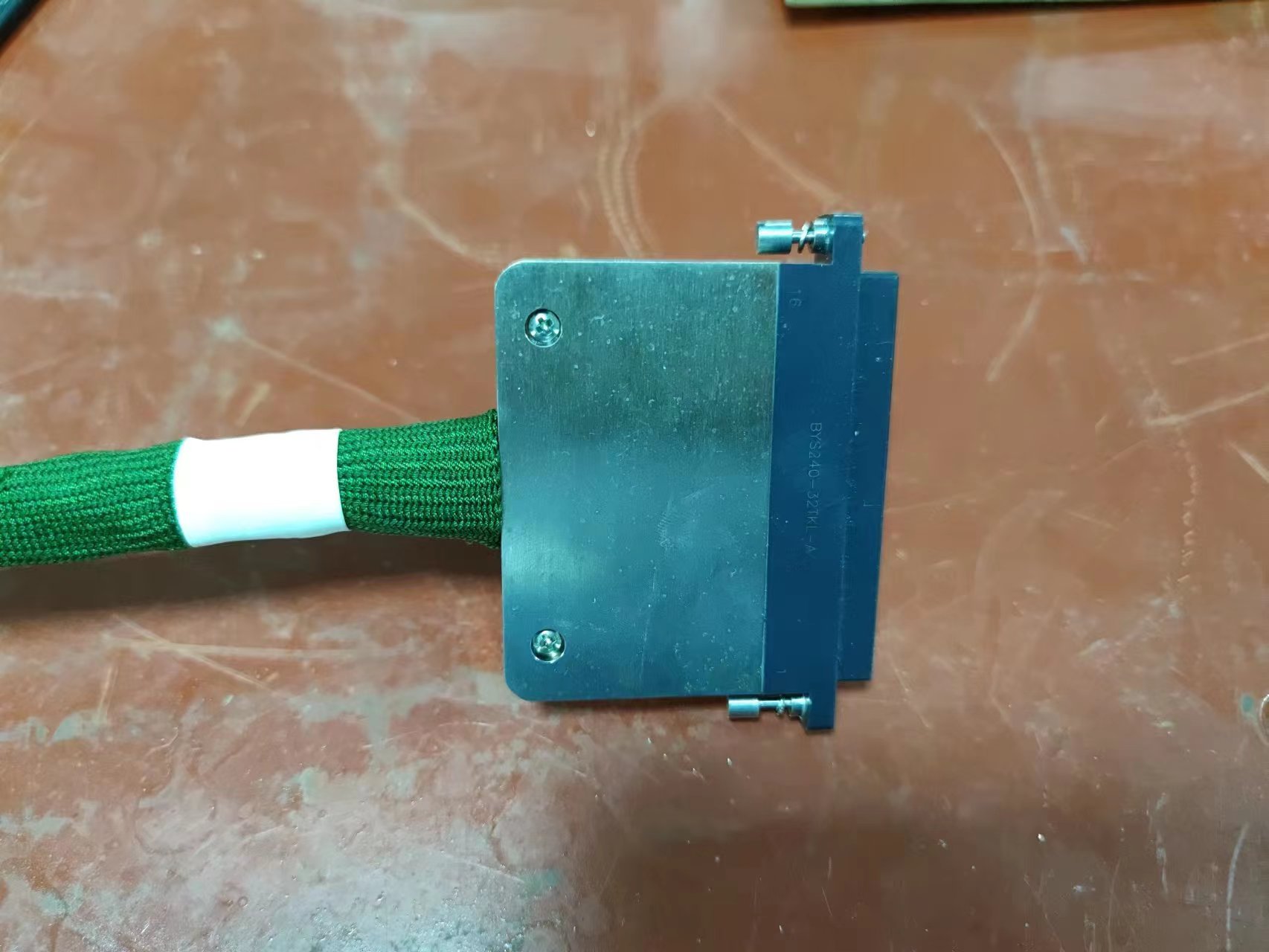 R Gonçalo
HGTD Cables & Connectors - 29/8/2023
8
Patch Panel Grounding & Shielding
Use filter module boxes as continuation of vessel Faraday cage
Also DC connecttion of filter boards backplane to cage

DC connection of Faraday cage to local TileCal earth
DC current not as bad as HF AC noise

Move common-mode filter capacitors to filter input instead of output
Filter common mode current at input
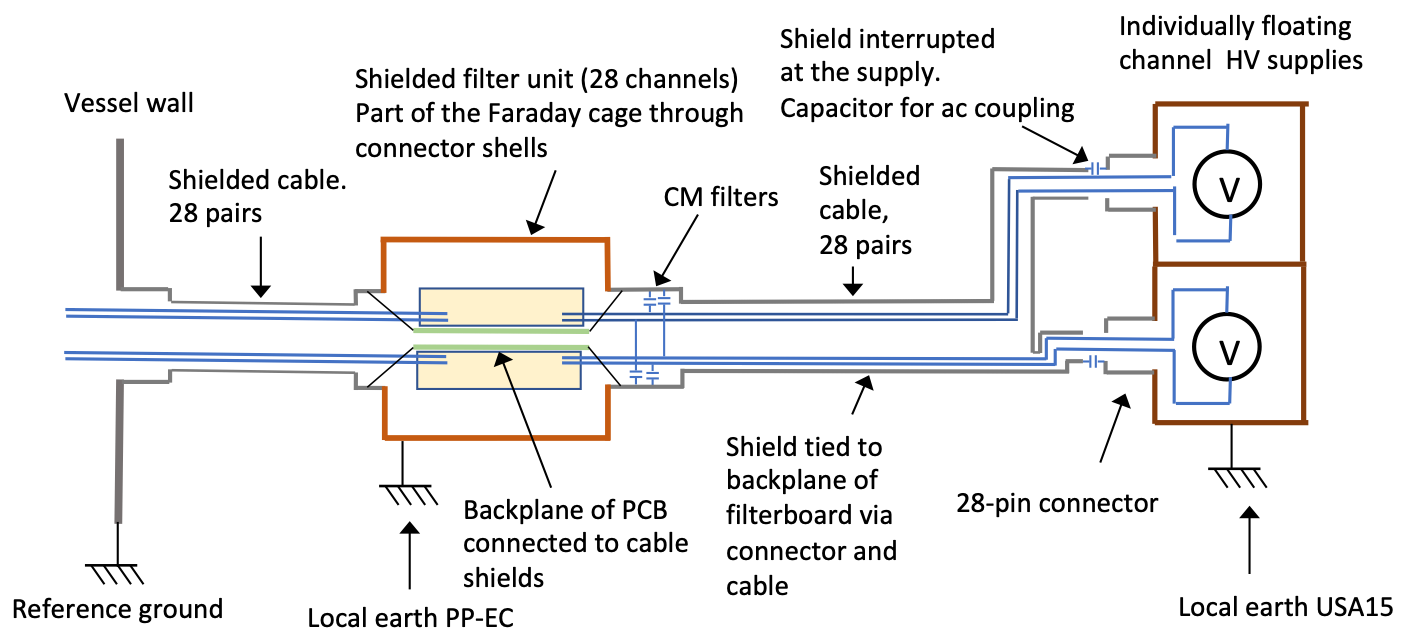 9
Patch Panel Units Design
A modular design is proposed for the patch panels
Individual modules are aluminium boxes containing two filter boards and connectors 
Provide mechanical support and insulate each pair of boards within separate Faraday cage
Easy to construct, handle and access for maintenance
14 RC-RC low-pass filters in each filter board
Means one 56-wire cable connected to each module: = 28 HV channels = 14 channels x 2 boards
Routing of individual HV channels through wires connecting cables to each filter board
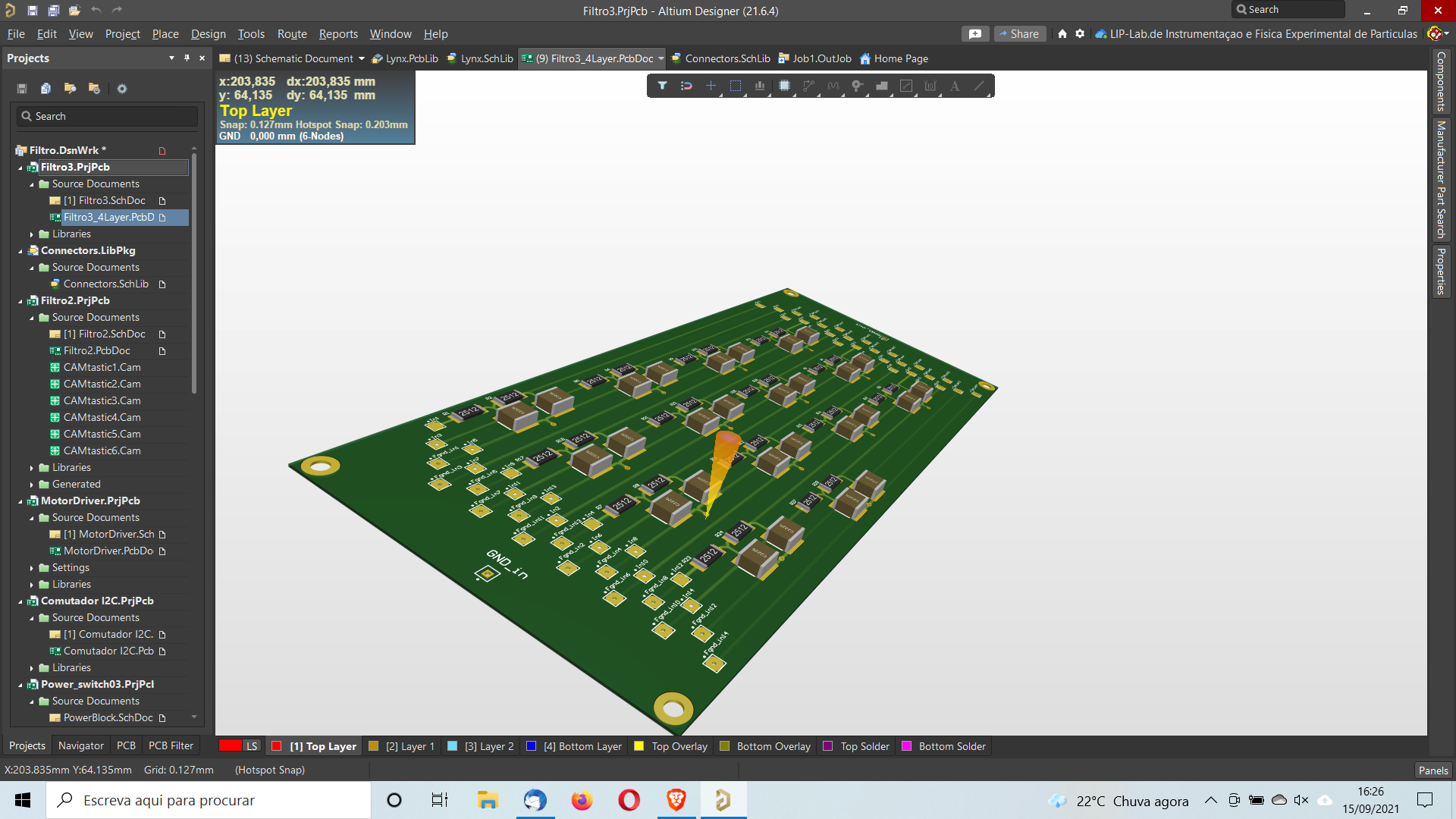 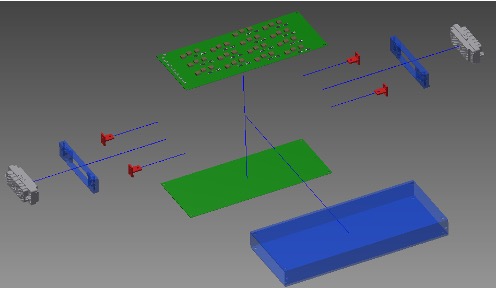 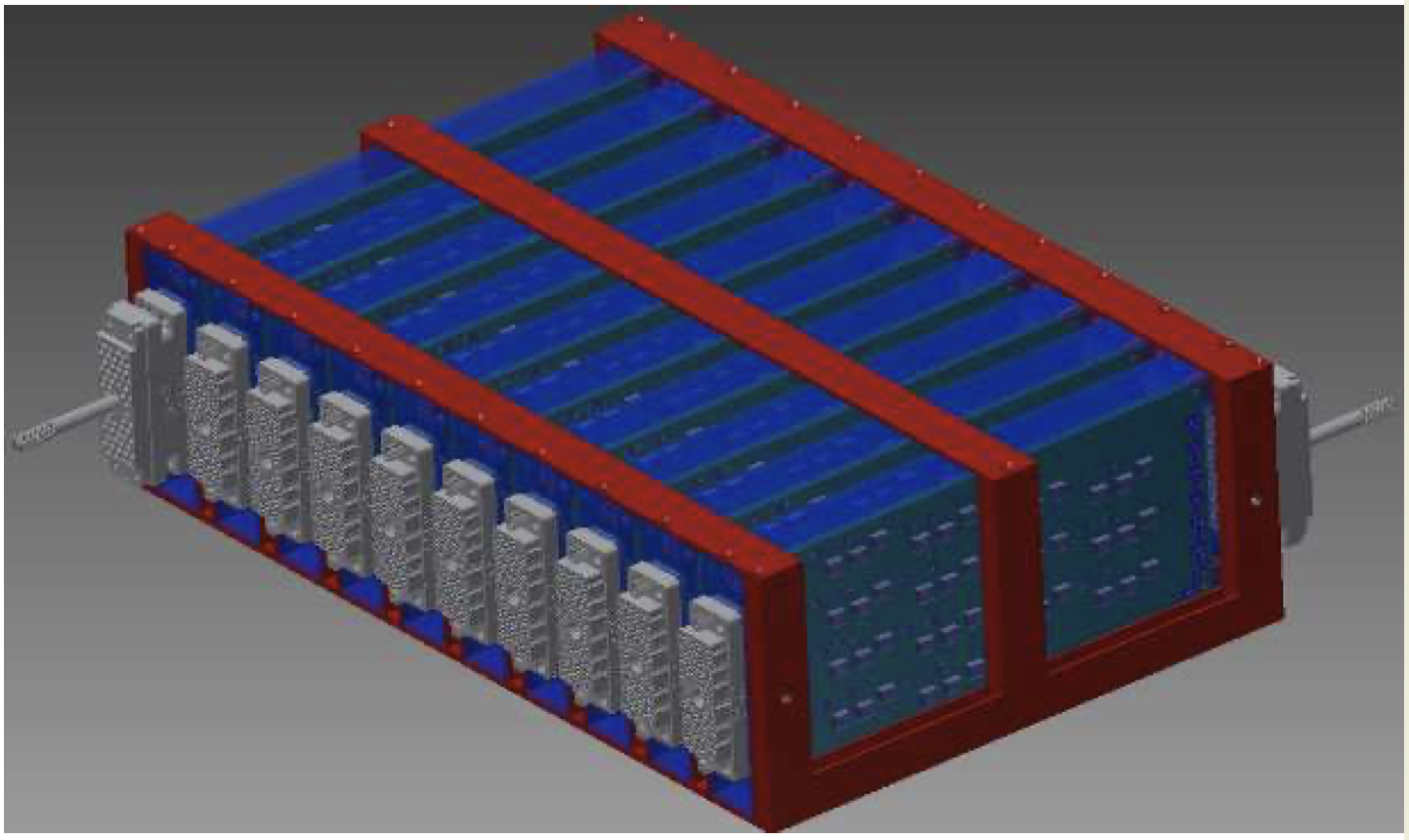 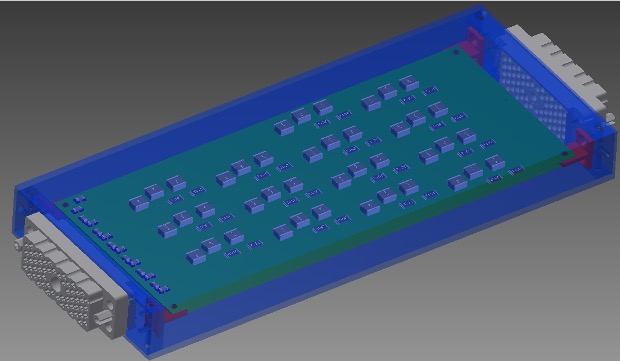 10
Old prototype
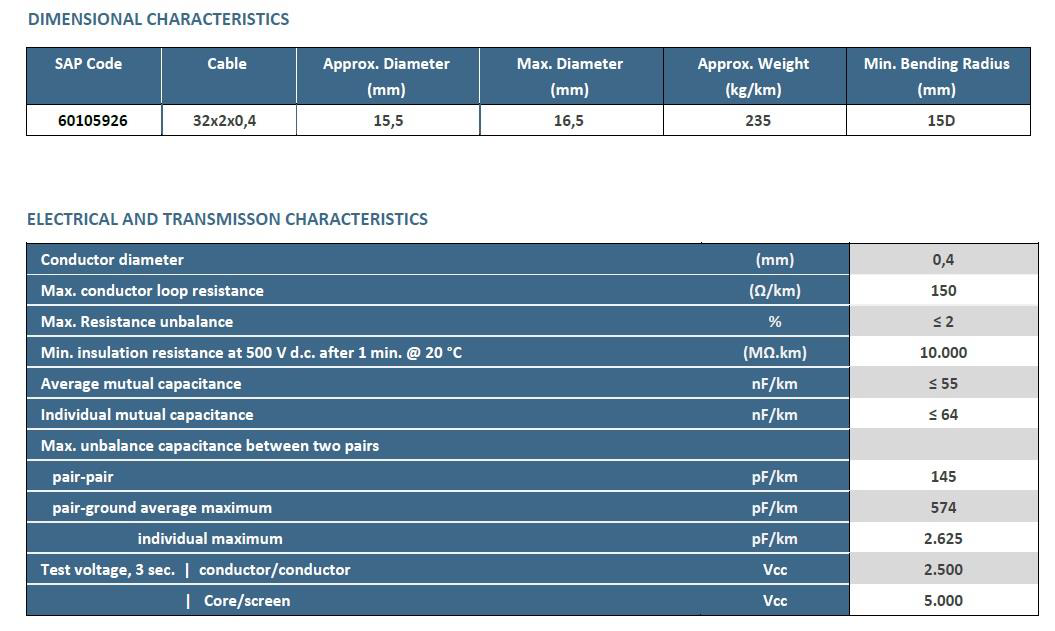 11